As you arrive, please make a name tent.
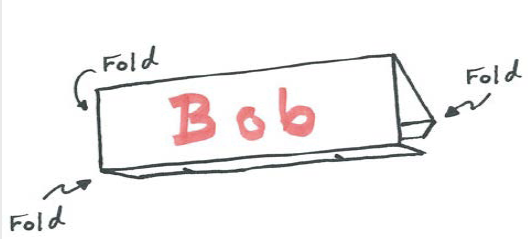 Figure 1. Name tent instructions. From https://kb.mit.edu/confluence/pages/viewpage.action?pageId=152584661
The name you would like to be called
Your pronouns, if you choose
Decorations, if you choose
Becoming Expert Learners: Teaching Students How Learning Works
Michelle Blank, Director of Academic Success, Goshen College
mblank@goshen.edu
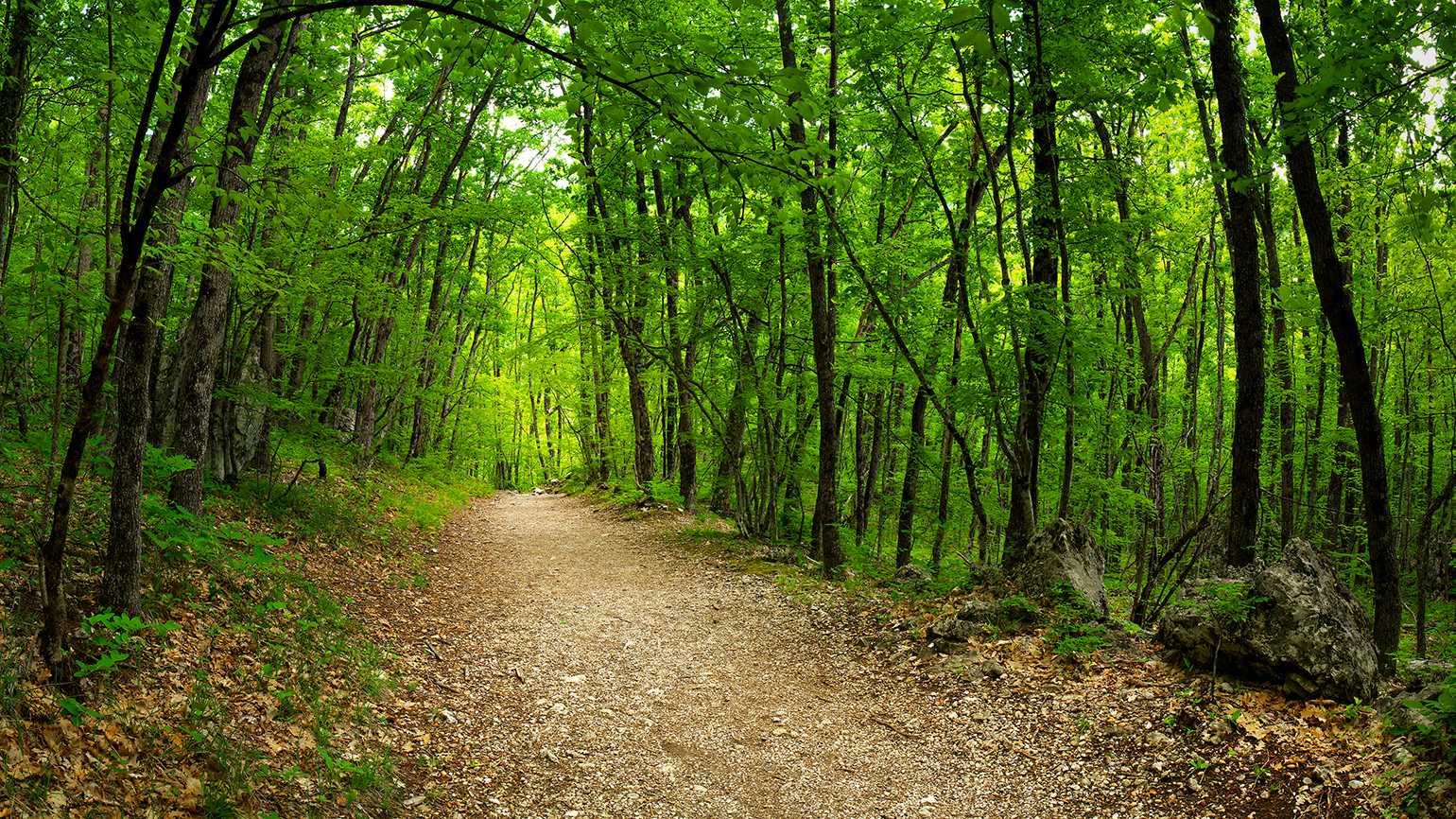 Figure 2. Wooded path. Retrieved from https://www.guideposts.org/better-living/health-and-wellness/living-longer-living-better/5-spiritual-lessons-from-lifes-trail
What: Concepts and Strategies to Help Students Become Better Learners
Why: “College students prefer to use suboptimal learning strategies when they study” (Chew 2024)
How:
Engaging Drew
Brain Files
Bloom’s
Retrieval Practice
Spaced Practice
The Plan for Our Journey
[Speaker Notes: Brains don’t like surprises!]
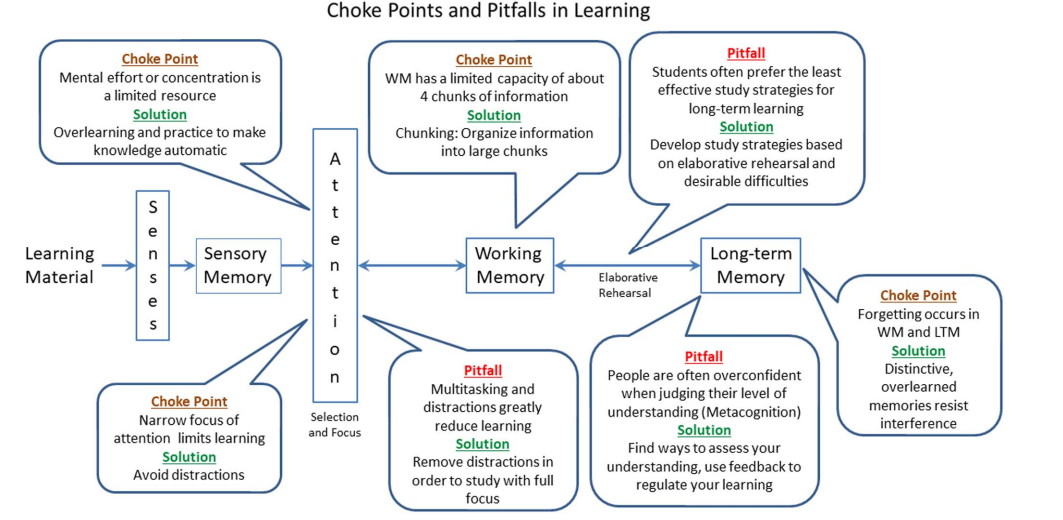 Figure 3. Memory and learning graphic organizer. From Chew, S. L. (2021). An advance organizer for student learning: Choke points and pitfalls in studying. Canadian Psychology/Psychologie Canadienne, 62(4), 420–427. https://doi.org/10.1037/cap0000290
[Speaker Notes: Effective study involves- Studying with full focus and minimal distractions; Studying using effective learning strategies; Assessing one’s level of understanding to identify confusions, gaps, and misconceptions.]
Concept 1: 
Engaging Drew
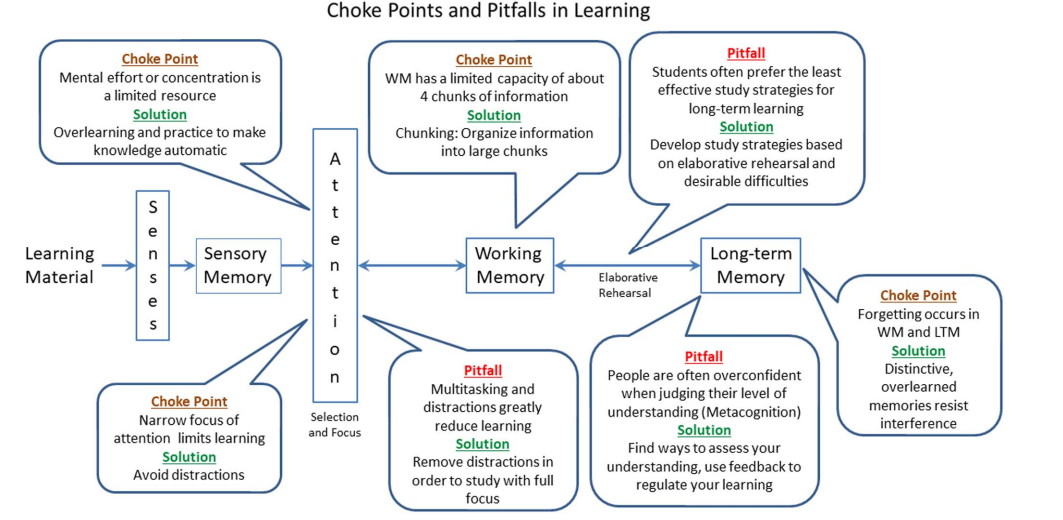 Figure 4. Memory and learning graphic organizer. From Chew, S. L. (2021). An advance organizer for student learning: Choke points and pitfalls in studying. Canadian Psychology/Psychologie Canadienne, 62(4), 420–427. https://doi.org/10.1037/cap0000290
System 1 Thinking
Fast 
Automatic
Emotional
Unconscious
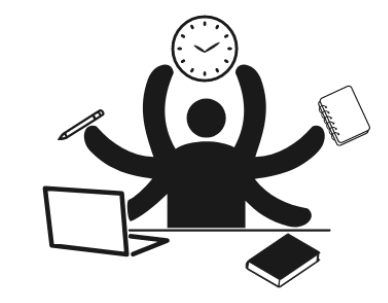 Figure 5. Black and white icon of multitasking. Retrieved from htt
ps://www.cleanpng.com/free/multitasking.html
System 2 Thinking
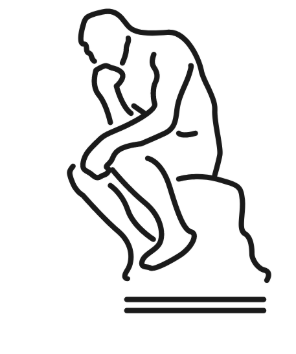 Slow 
Effortful
Logic
Conscious
LEARNING!
Figure 6:Black and white  Icon of the thinker statue  Retrieved from https://www.symbols.com/symbol/the-noun-project.
What are YOU doing 
to Engage Drew?
(TWPS)
Using This Strategy
2- Column Notes
Concept Maps
Teaching Others
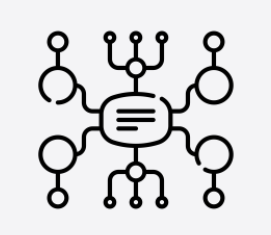 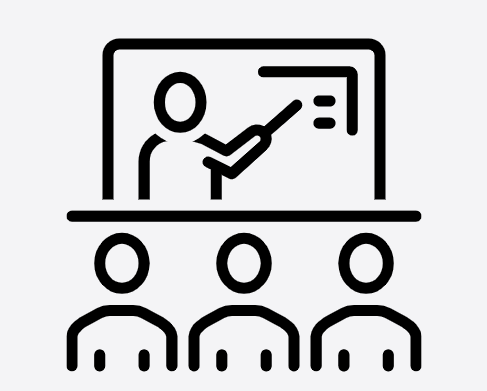 ?
Answer(s)
Figure 9. Black and white teacher and students  icon. From https://thenounproject.com/icon/teach-5486510//
Figure 7. 2-column notes
Figure 8. Black and white concept map icon. From https://thenounproject.com/icon/mind-map-5322826/
How I Teach This…

ABC/321

Asking “How are we engaging Drew?” (Every Class)

Muscle Memory examples

Inspected Practice
Let’s Practice…
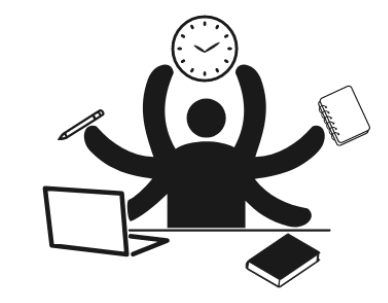 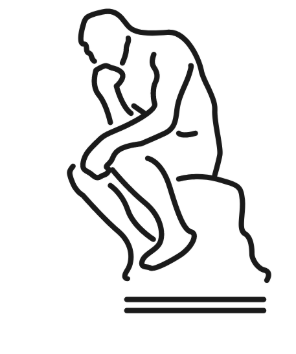 Figure 10 Black and white icon of multitasking. Retrieved from htt
ps://www.cleanpng.com/free/multitasking.html
Figure 11.:Black and white  Icon of the thinker statue  Retrieved from https://www.symbols.com/symbol/the-noun-project.
Concept 2: 
Brain Files
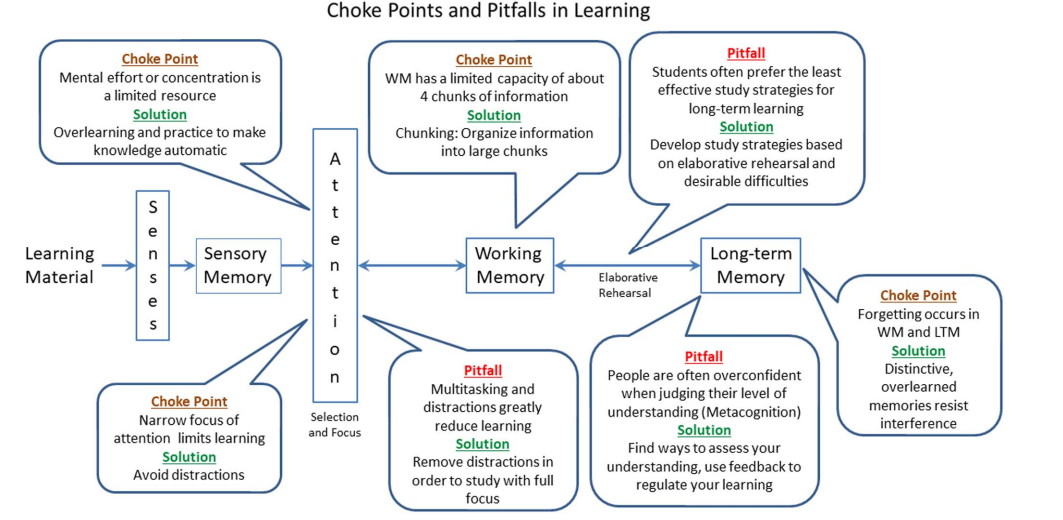 Figure 12. Memory and learning graphic organizer. From Chew, S. L. (2021). An advance organizer for student learning: Choke points and pitfalls in studying. Canadian Psychology/Psychologie Canadienne, 62(4), 420–427. https://doi.org/10.1037/cap0000290
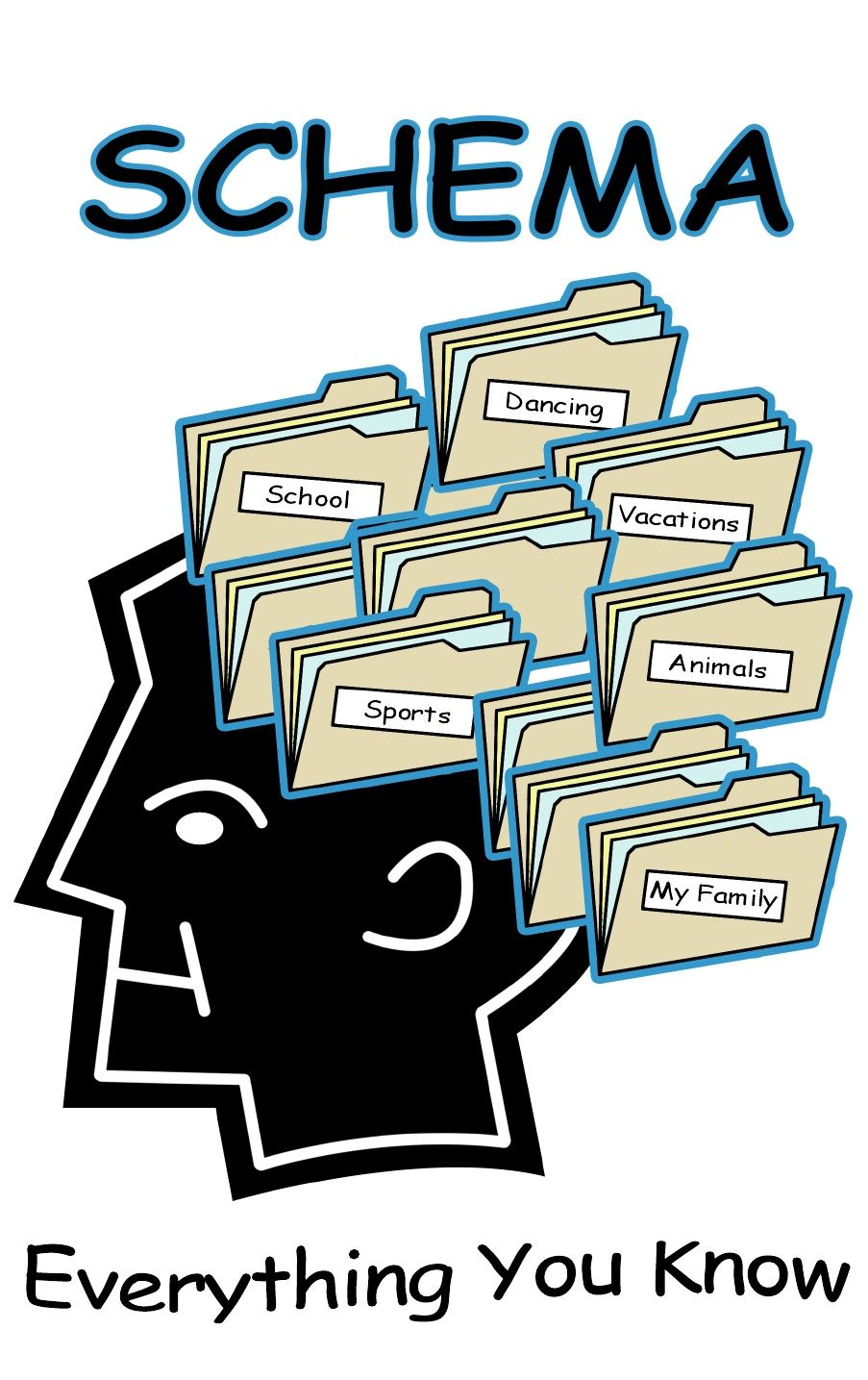 Figure 13. Head with file folders. From https://www.scribd.com/doc/61773162/Schema-Poster
Using This Strategy
Reading BEFORE  Class
Study Cycle
“Open your file on…”
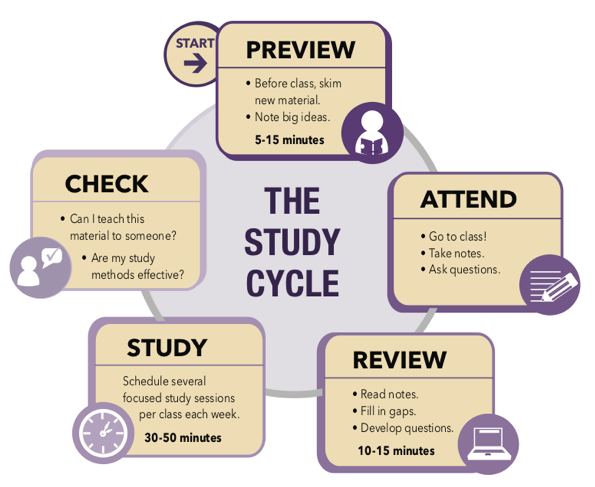 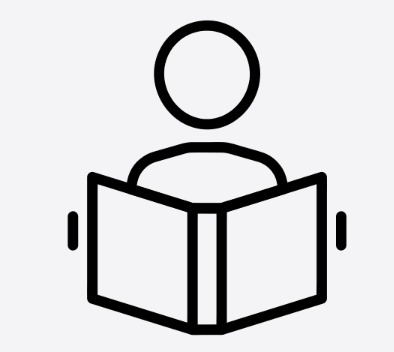 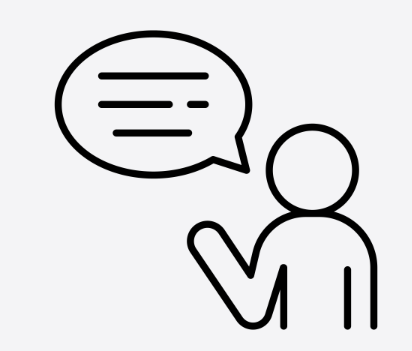 Figure 14. Black and white reading icon. From https://thenounproject.com/icon/studying-1475748/
Figure 15. Study cycle. From https://www.lsu.edu/cas/studycycle.php
Figure 16. Black and white person with speech bubble icon.. From https://thenounproject.com/icon/person-talking-1691905/
How I Teach This…

Role Play

Concrete Examples

Every Class Reminders

Inspected Practice
Concept 3: 
Bloom’s Levels
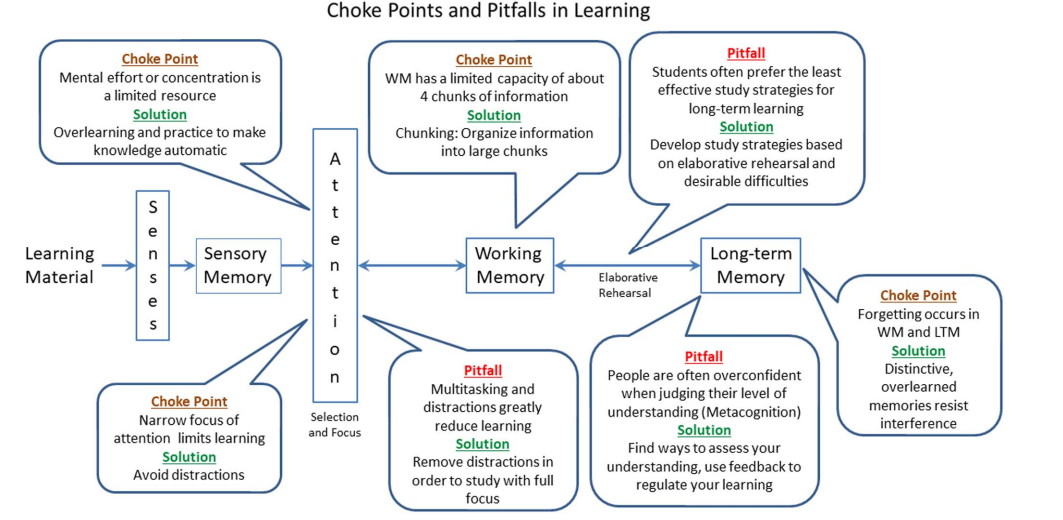 Figure 17. Memory and learning graphic organizer. From Chew, S. L. (2021). An advance organizer for student learning: Choke points and pitfalls in studying. Canadian Psychology/Psychologie Canadienne, 62(4), 420–427. https://doi.org/10.1037/cap0000290
Count the Vowels
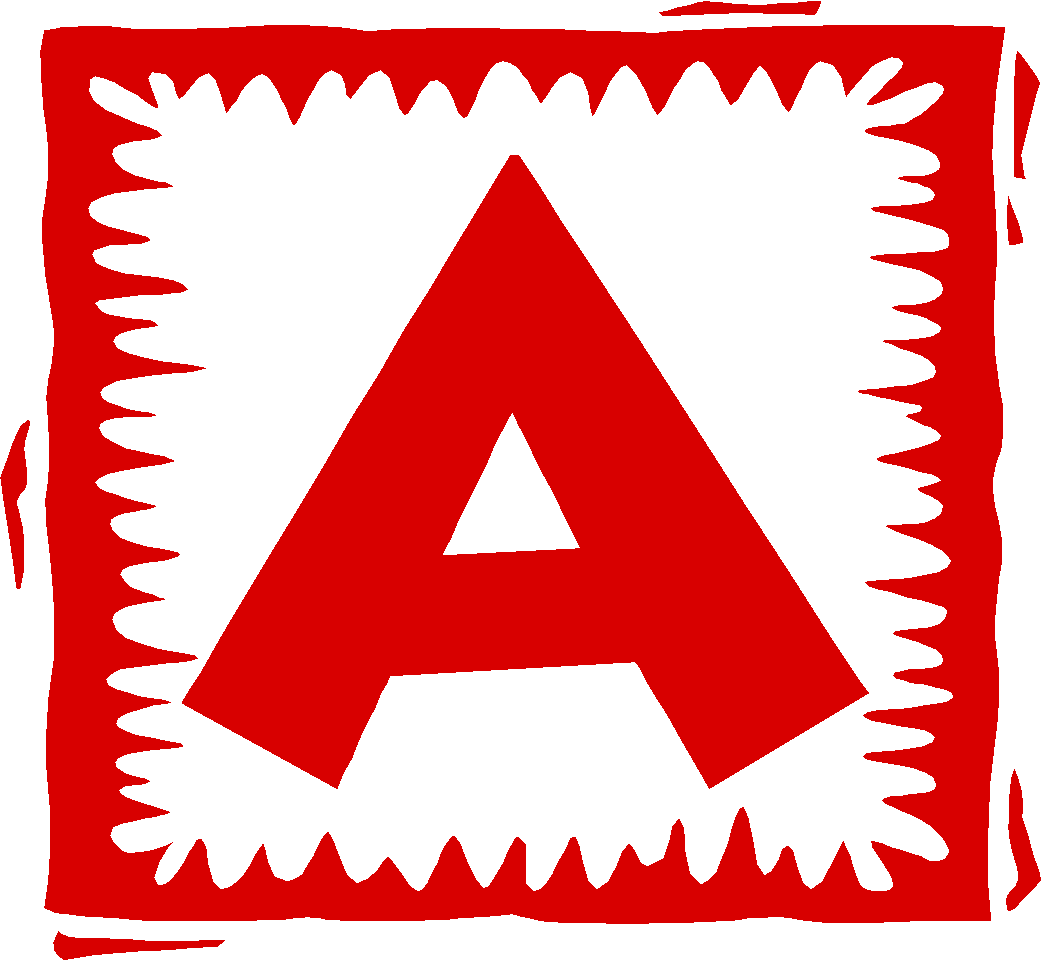 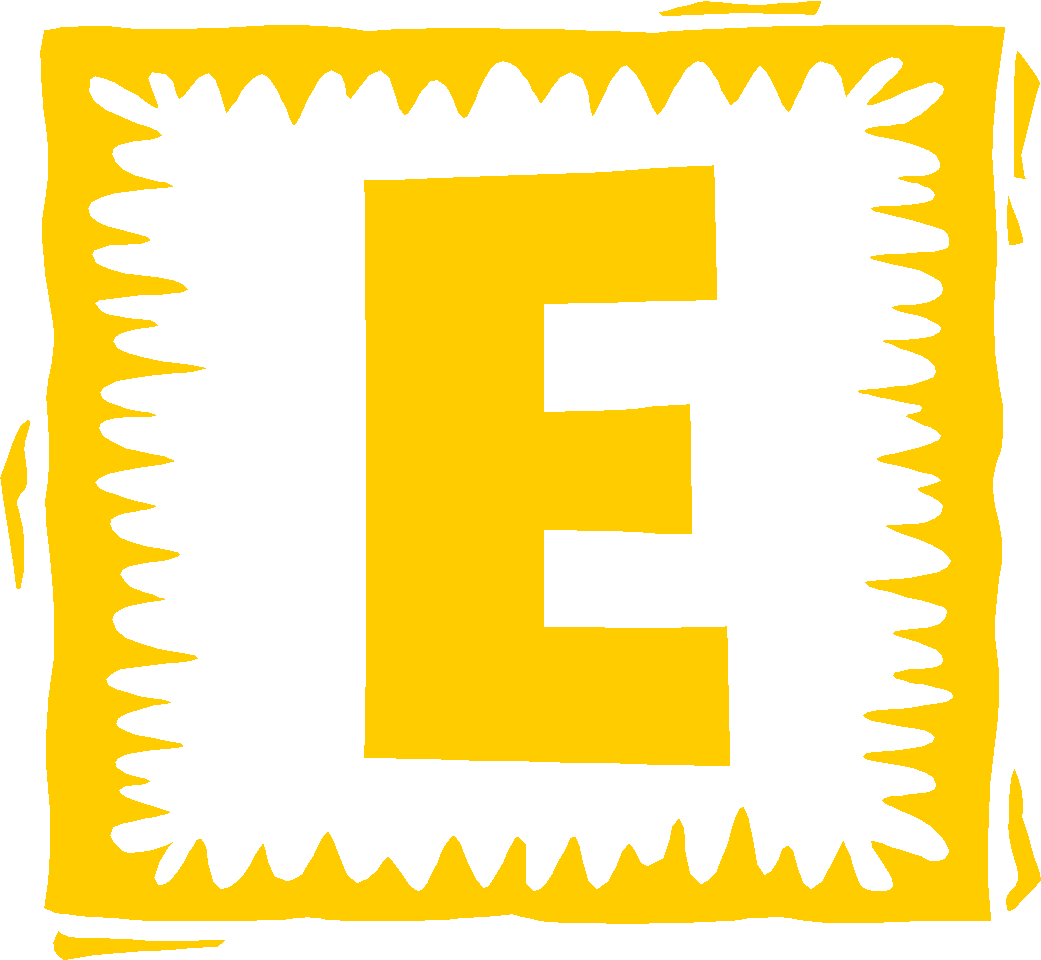 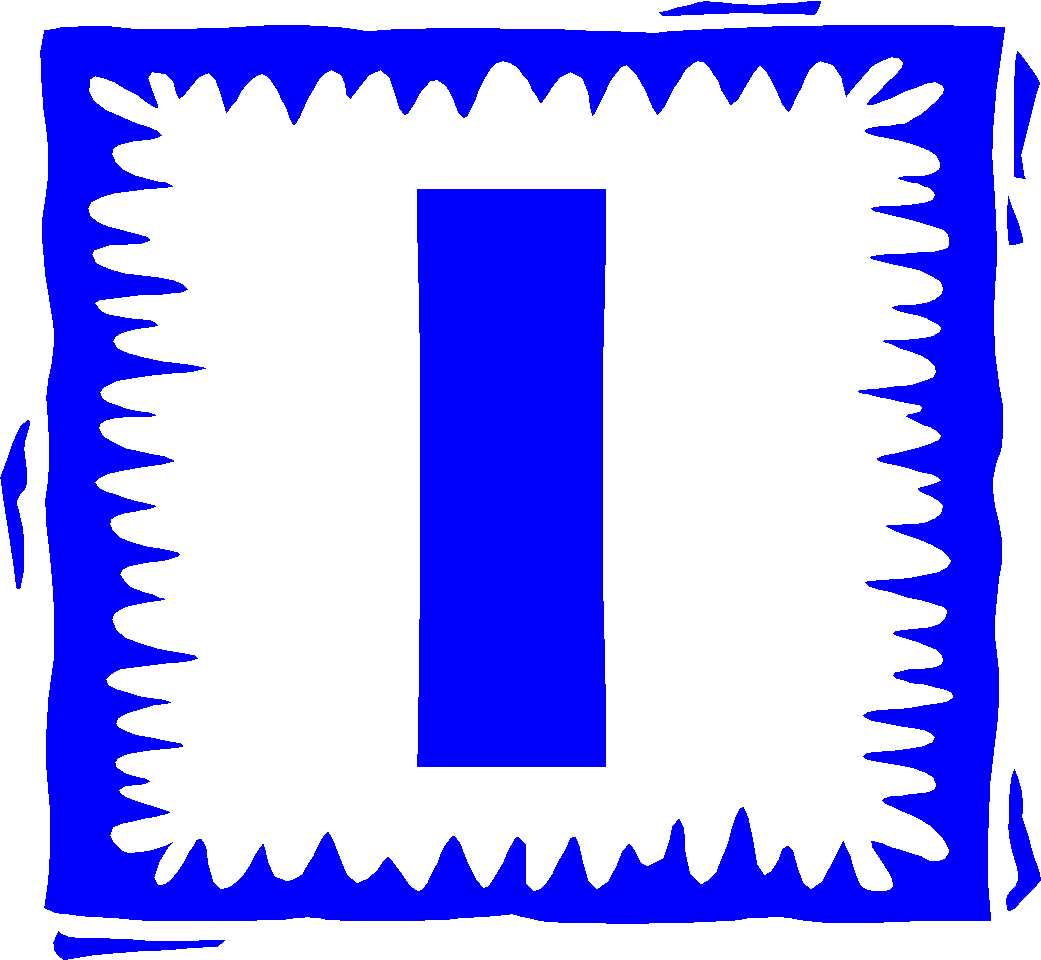 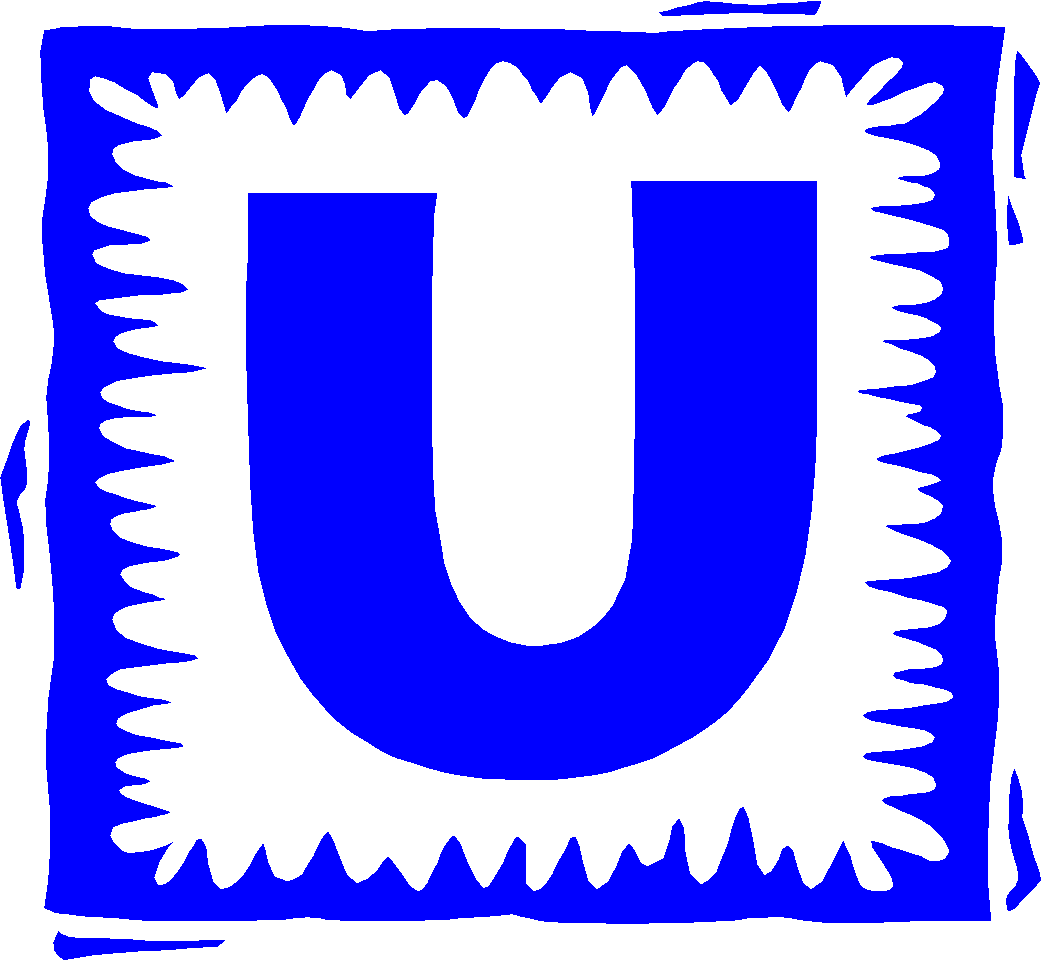 How accurate are you? 30 seconds…
Dollar Bill
Dice
Tricycle
Four-leaf Clover
Hand
Six-Pack
Seven-Up
Octopus
Cat Lives
Bowling Pins
Football Team
Dozen Eggs
Unlucky Friday
Valentine’s Day
Quarter Hour
What are we focusing on?
What are the patterns?
How is the information organized?
What’s the level of difficulty?
How many words can you remember? 30 seconds…
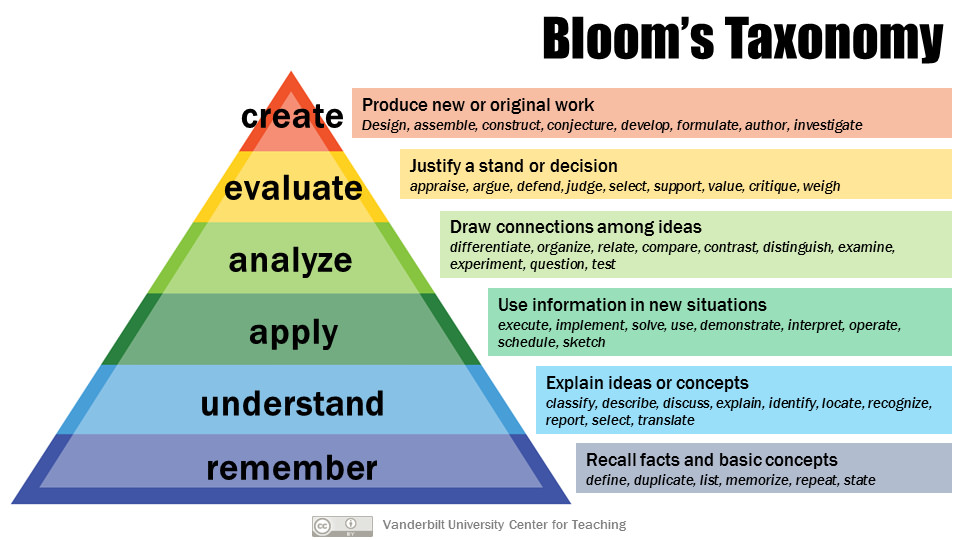 Figure 18. Bloom's taxonomy. From https://cft.vanderbilt.edu/guides-sub-pages/blooms-taxonomy/
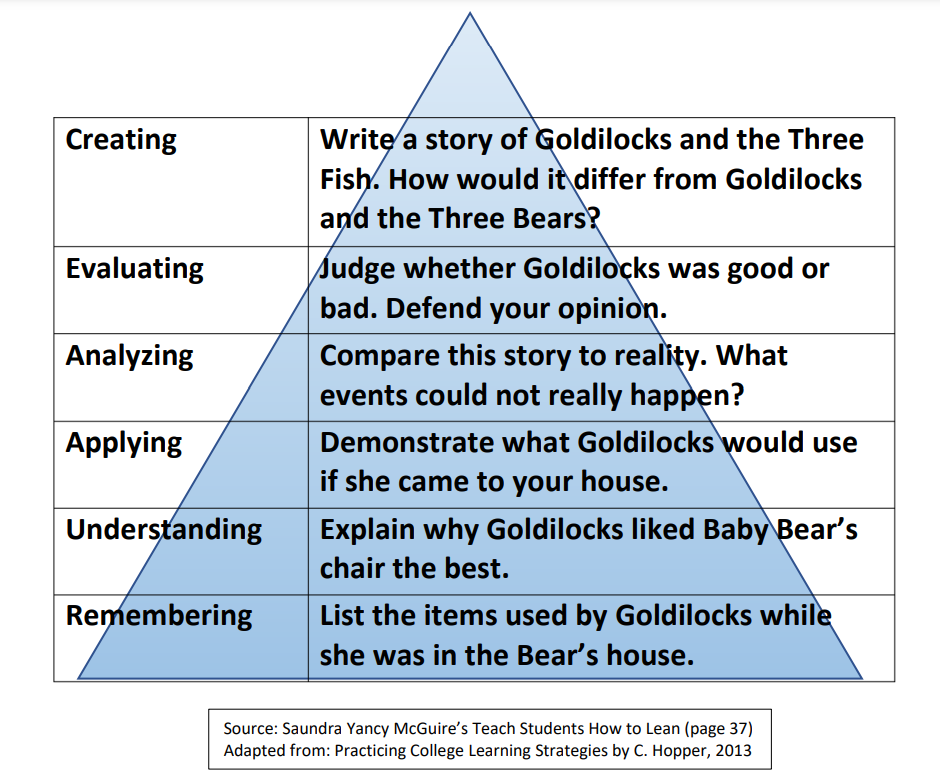 Figure 19. Goldilocks questions at Bloom’s levels.
Using This Strategy
Using This Strategy
How I Teach This…

Count the Vowels

Blooms Applications

Add to the What, Why, How

Inspected Practice
Let’s Practice…
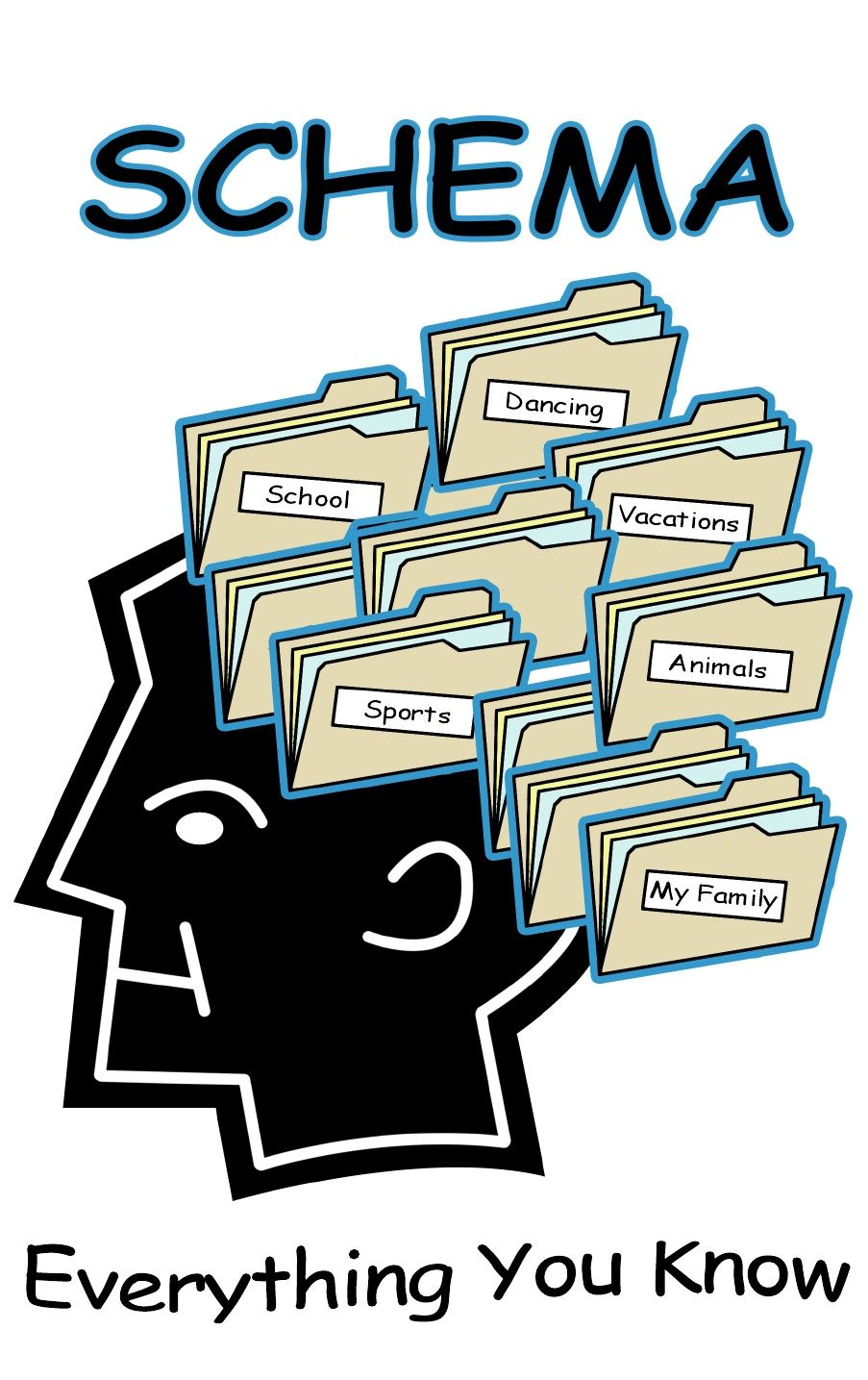 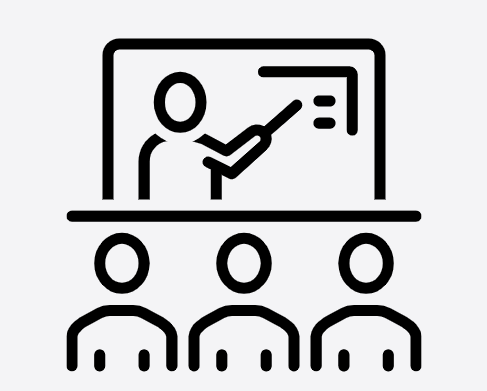 Figure 19. Black and white teacher and students  icon. From https://thenounproject.com/icon/teach-5486510//
Figure 20. Head with file folders. From https://www.scribd.com/doc/61773162/Schema-Poster
Concept 4: 
Retrieval Practice
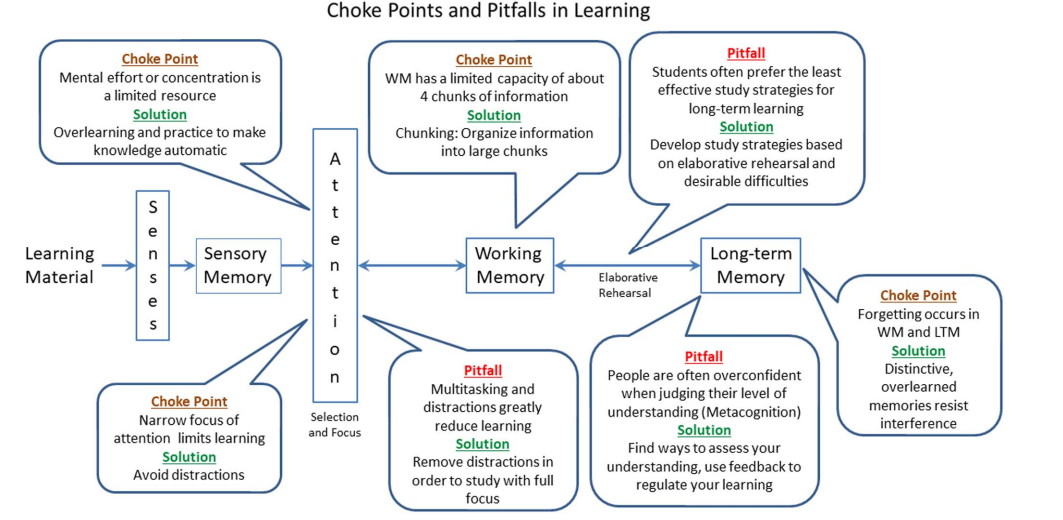 Figure 21. Memory and learning graphic organizer. From Chew, S. L. (2021). An advance organizer for student learning: Choke points and pitfalls in studying. Canadian Psychology/Psychologie Canadienne, 62(4), 420–427. https://doi.org/10.1037/cap0000290
Using This Strategy
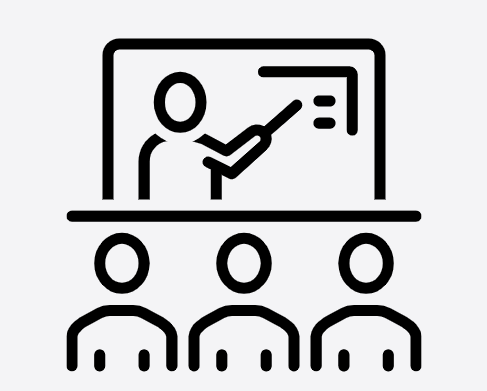 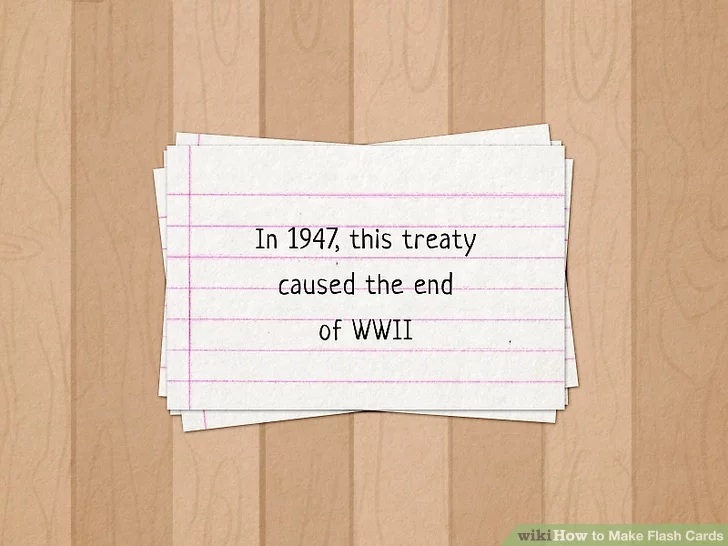 Self-Quizzing
Teaching 
Others
Figure 23. Black and white teacher and students  icon. From https://thenounproject.com/icon/teach-5486510//
Figure 22. Flashcards. From https://www.wikihow.com/Make-Flash-Cards
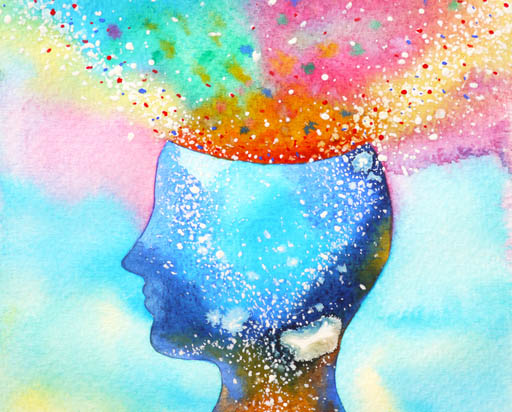 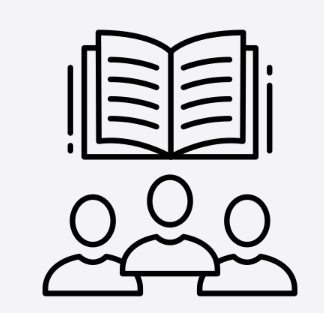 Brain Dump
Study Groups
Figure 25. Colorful head with ideas flowing out. From https://www.neverdefeatedcoaching.net/the-power-of-a-brain-dump-how-to-untangle-your-adhd-mind/
Figure 24. Black and white group icon. From https://thenounproject.com/icon/users-6443100/
How I Teach This…

What is Retrieval? (Concrete Example)

Muscle Memory examples

Lack of Practice examples

Inspected Practice
Concept 5: 
Spaced Practice
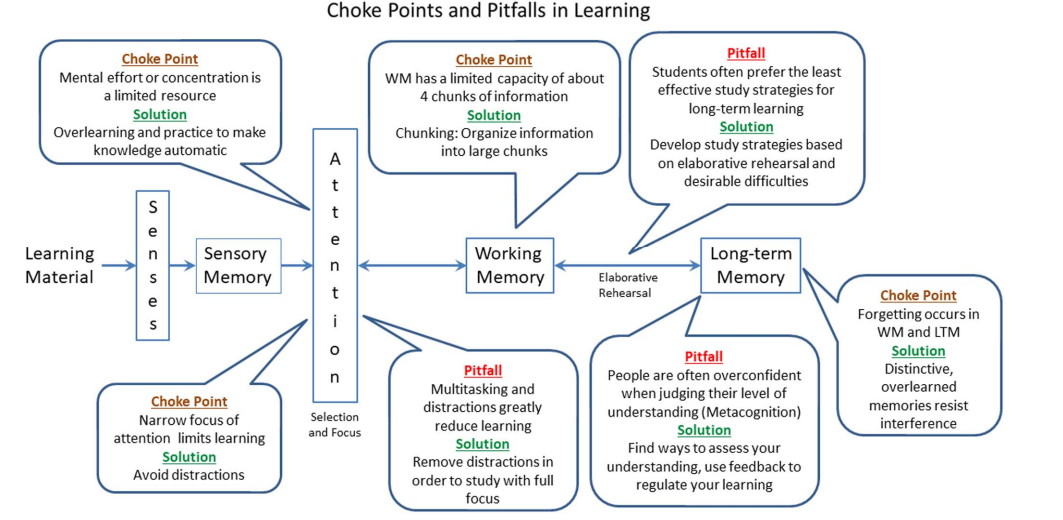 Figure 26. Memory and learning graphic organizer. From Chew, S. L. (2021). An advance organizer for student learning: Choke points and pitfalls in studying. Canadian Psychology/Psychologie Canadienne, 62(4), 420–427. https://doi.org/10.1037/cap0000290
5-Day Study Plan
Break info into 4 parts- starting with earliest (Part A)

Day 5 before the test- Study Part A for 30 minutes/ 30 minutes
Day 4 before the test- Study Part B for 30 minutes/ 30 minutes and Part A for 30 minutes (self-quiz)
Day 3 before the test- Study Part C for 30 minutes/ 30 minutes, Part B for 30 minutes, (self-quiz) and Part A for 20 minutes (self-quiz)
Day 2 before the test- Study Part D for 30 minutes/ 30 minutes, Part C for 30 minutes (self-quiz), Part B for 20 minutes (self-quiz), and Part A for 20 minutes (self-quiz)
Day before the test- Review all parts in two 30-minute sessions (more if needed) THEN rest and relax

Take short breaks (5-10 mins) between parts
How I Teach This…

5-Day Study Plan

Explain “Forgetting”

Lack of Practice examples

Inspected Practice
Reflection: 
What small thing can you change to move students toward becoming expert learners?
Resources
Chew, S. L. (2021). An advance organizer for student learning: Choke points and pitfalls in studying. Canadian Psychology/Psychologie Canadienne, 62(4), 420–427. https://doi.org/10.1037/cap0000290
Chew, S. (2021). Improving study skills through psychological science [Google Slides]. American Psychological Association. https://docs.google.com/presentation/d/16wx76eLZctYZMUnqsL-qoGKFlYlZl1R6fip-Naz6hBI/edit#slide=id.g5e378fe58b_2_75
Chew, S. (2024). Teaching students how to study. Retrieved from https://www.teachingprofessor.com/topics/student-learning/study-strategies/teaching-students-how-to-study
Gurung, R. A. R., & Dunlosky, J. (2023). Study like a champ : the psychology-based guide to “grade a” study habits. American Psychological Association.
Kahneman, D. (2011). Thinking, fast and slow (1st ed.). Farrar, Straus and Giroux.
Kirschner, P.A., & Hendrick, C. (2020). How learning happens: Seminal works in educational psychology and what they mean in practice (1st ed.). Routledge. https://doi.org/10.4324/9780429061523
McGuire, S. Y., & McGuire, S. (2015). Teach students how to learn : strategies you can incorporate into any course to improve student metacognition, study skills, and motivation (First). Stylus Publishing, LLC.
Willingham, D. T. (2023). Outsmart your brain : why learning is hard and how you can make it easy (First Gallery Books hardcover). Gallery Books, an imprint of Simon & Schuster.